JİNEKOLOJİK KANSERLER
Doç. Dr. Funda Özdemir
SERVİKAL KANSER
Daha çok 30-55 yaş grubundaki kadınlarda görülmekler birlikte erken tanı yöntemleri ile erken devrede kolayca tanınabilmesi nedeniyle gittikçe genç yaştaki kadınlarda da görülmeye başlamıştır. 
Serviks fizik muayeneye, 
hücre ve doku analizine uygundur.
Yapılan çalışmalar servikal tümörlerin çoğunun tedrici olarak başladığını, preinvaziv (hüvre içinde başlayan anormallik) lezyonların invaziv duruma geçmesinden yıllar önce mevcut olduğunu göstermiştir. 
Preinvaziv dönem asemptomatiktir, ancak pap smear testi ile intraepitelyal neoplazilerin saptanması mümkündür. Preinvaziv dönemde saptanan olgularda tedavi şansı oldukça yüksektir.
Jinekolojik kanserler içinde görülme sıklığı olarak birinci sırada yer almaktadır. Kadına özgü kanserler arasında meme kanserinden sonra en sık görülenlerinden biridir.
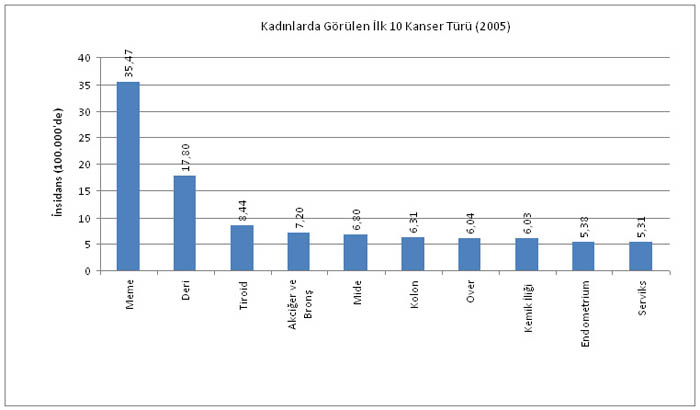 http://ketem.org/istatistik.php
Dünyada her yıl 500-900 bin kadına serviks kanseri tanısı konulduğu ve bunların yarısının öldüğü tahmin edilmektedir. 
Etyoloji ve risk faktörleri
Günümüzde Human papilloma virüsünün (HPV) servikal kanserin gelişiminde en önemli etyolojik ajan olduğu üzerinde durulmaktadır. Hpv, serviksin mukozal epitelini enfekte ederek hücrelerde siğil formasyonu ile sonuçlanacak hücresel hiperproliferasyona neden olmaktadır.
Cinsel yolla bulaşan HPV tiplerinden bir kısmı karsinejeniktir ve servikal kanser etiyolojisinde  yüksek riskli etken olarak tip 16 ve 18 kabul edilmektedir. Yüksek riskli HPV tipleri servikal kanserlerin %99’unda saptanmıştır. 

HPV’nin bilinen yaklaşık 130 tipi olduğu tespit edilmiştir.
HPV 16 ve 18 tüm servikal  kanserlerin yaklaşık                                                    2/3’ünden sorumludur.
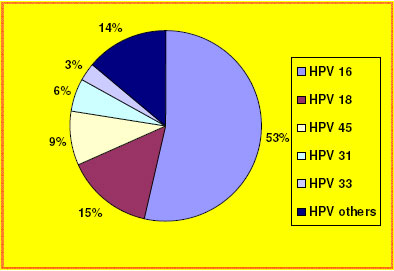 http://www.burclab.com/tr/genetik/teknik-bultenler/hpv-testi-kondilom
Hastaların %10’unda enfeksiyon kronikleşir ve prekanseröz lezyonlara neden olabilir. Bu olgularda invaziv servikal kanser gelişmesi
15-20 yıllık bir süreci kapsar. Bu nedenle preinvaziv (kanser öncesi ) lezyonların pap smear tarama testi ile erken dönemde yakalanmaları mümkün ve önemlidir. Siğil şeklinde lezyon ortaya çıkmışsa biyopsi ile tanı doğrulanmalıdır.
HPV enfeksiyonunun malign dönüşümünü hız
landıran risk faktörleri:
Düşük sosyoekonomik düzey, kötü hijyen
Erken yaşta (16  )  cinsel yaşama başlama
Çok eşli cinsel yaşam
CYBH varlığı (klamidya trikomatis, herpes simpleks tip II ve HIV)
Sigara
Kötü beslenme
Çok doğum
Korunma
Serviks kanserinin 10-15 yıl gibi uzun bir preinvaziv döneme sahip olması pap smear test gibi kullanışlı sitolojik  tarama yöntemlerinin bulunması ve preinvaziv lezyonların etkin bir şekilde tedavi edilebilmesi serviks kanserini önlenebilir kılmaktadır.

KORUNMA SERVİKS KANSERİNİN ERADİKASYONU İÇİN ANAHTAR STRATEJİDİR.
Hemşire servikal kanser riskleri ve korunma konusunda aşağıdaki konulara dikkat çekmelidir. 
CYBH dan korunmak için kondom kullanımı, şüpheli kişilerle genital temas ve cinsel ilişkiden kaçınma
Cinsel yönden aktif olan kişilerin enfekte olmamış bir eş ile tek eşli cinsel yaşam    genital HPV enfeksiyonlarını önlemede en etkili yoldur.
Cinsel ilişki yaşının geciktirilmesi
Sigara alkol kullanılmaması
Vitamin A,C, folik asit yönünden
 zengin diyet
Kişisel hijyen, özellikle vulva hijyeni konularında eğitimler verilmesi
Serviksin preinvaziv lezyonlarının pap test ile erken dönemde ve kolayca tanılanmasının mümkün olduğu ve bu lezyonların tedavi şansının yüksek olduğunun vurgulanması
HPV aşısı ile primer korunmanın sağlanması


(Kuadrivalan HPV aşısı, HPV’nin 6, 11, 16 ve 18 genotiplerine karşı geliştirilmiştir,
Bivalan HPV  aşısı , HPV’nin 16 ve 18  genotiplerine karşı geliştirilmiştir.)
Patofizyoloji:
Serviks tümörlerinin %80-90’ı squamoz hücreli karsinom, %11-20’si adenokarsinomdur. Squamoz karsinom, serviksin yüzeyini örten squamoz epitel (yassı) ile sevikal kanalın iç yüzeyini örten kolumnar (silindirik) epitelin birleştiği sınır olan ekstrenel os çevresinde lokalize olur. Serviksin adenokarsinomu ise servikal glandları içine alır ve daha çok genç kadınlarda görülür.
PREİNVAZİV SERVİKAL KANSER
Servikal İntraepitelyal Neoplazi (CIN) ya da preinvaziv neoplazi, serviksin erken dönemdeki anormallik-lerini açıklamak için kullanılan bir terimdir. Preinvaziv dönemde anormallik hücre ile sınırlıdır. 
CIN için ortalama yaş serviks invaziv kanser yaşından ortalama 10 yıl daha erkendir. 
Hücrelerdeki bozukluklar genellikle serviks ülserasyonuna yol açmadığından anormal uterus kanamalarına rastlanmaz, spekulum muayenesinde serviks sağlıklı sağlıklı görülür.
Preinvaziv Servikal Kanser
Preinvaziv servikal kanser sınıflaması:
CIN I Hafif displazi: epitelin 1/3’ünden daha azını içine alan neoplastik değişimler
CIN II Orta şiddette displazi: epitelin 2/3’ünü kapsayan neoplastik değişimler
CIN III  şiddettli displazi ya da karsinoma insitu: epitel kalınlığını tümü ile kapsayan neoplastik değişimler mevcut ancak stromaya invazyon ya da metastaz yoktur. 
(Tümörün intraepitelyal sınırlardan çıkıp serviks stromasına yayıldığı durumlara invaziv karsinoma denir.)
Serviks kanserinin oluşum evresinin uzun olduğu bilinmektedir. Çıplak gözle farkedilmeyen ve hiçbir belirtinin olmadığı dönemde epitel içinde başlayan patolojik değişimler (CIN) pap test ile kolaylıkla teşhis edilebilmektedir. 
Pap test basit ve ekonomik bir klinik testtir. Örnek almak kolaydır ve hastayı
 rahatsız etmez.
Pap test ile servikal neoplazilerin 
%90’ı erken dönemde teşhis edile-
bilmektedir. Erken tanı servikal 
kanserde tedavi şansını hemen
 hemen %100’e çıkarırken, servikal kanser ile ilgili ölümleri de %50 azaltmaktadır. 
Smear sonucu SIL’e (squamoz 
intraepitelyal lezyon)
işaret ediyorsa kolposkopi ve
 biyopsi yapılır.
Preinvaziv Servikal Kanser
Tedavi:
Preinvaziv neoplaziler/SIL’ın tedavisi kriyocerrahi, lazer cerrahi ya da elektrokoter ile yüzeyel anormal hücrelerin yıkımı sağlanarak gerçekleştirilebilir. Kone biyopsi ve histerektomi diğer tedavi seçenekleridir.
Preinvaziv Servikal Kanser
Hemşirelik Yaklaşımı:
SIL tanısı alan hastalar için hemşirelik yaklaşımı daha çok eğitim üzerine odaklanmalıdır. 
SIL’ın kolay tedavi edilebilir bir durum olduğu hastaya açıklanır. 
Hasta anksiyete ve seksüel aktivitelerini yitireceği endişesi yaşayabilir. 
Hastaya tedavinin tipi, amacı, etkileri açıklanmalıdır.
Preinvaziv Servikal Kanser
Hemşirelik Yaklaşımı:
Evdeki bakımı hakkında bilgi verilir. 
Duş, tampon ve cinsel ilişkiden en az 2-4 hafta kaçınması,
Önerilen aralıklarla kontrole gelmesi önerilir. 
İşlem sonrası minimal vajinal akıntı ve kanamanın 1-2 hafta devam edeceği, eğer konizasyon yapılmışsa bu belirtilerin daha uzun süreceği açıklanır.
Preinvaziv Servikal Kanser
Hemşirelik Yaklaşımı:
Elektrokoterin, kriyocerrahinin, lazer terapi ve konizasyonun nadiren fertilite sorunu yaratabileceği açıklanır.
Riskli davranışların azaltılarak sağlıklı davranışların geliştirilmesi yönünde eğitim yapılmalıdır.
İNVAZİF SERVİKAL KANSER
Tümörün intraepitelyal sınırlardan çıkıp serviks stromasına yayıldığı durumlara invazif servikal karsinoma denir. Serviks kanseri serviks stromasına yayıldıktan sonra kan ve lenf yolu ile ya da intraperitoneal implantasyon yolu ile metastazlar yapabilir. 
En yaygın yayılma yolu direk yayılmadır. Yayılım endoservşkste başlar ve tüm servikse ve diğer komşu alanlara yayılır. Lenf ve kan yolu ile akciğerlere, mediastinal ve supraklavikular nodlara, karaciğer ve kemiklere yayılım görülür.
İnvazif Servikal Kanser
İnvazif servikal kanserde belirtiler:
Koitus ve muayene sırasında ortaya çıkan dokunma kanamaları
İntermenstrual kanama (metroraji)
Aşırı kanamalı menstruasyon (menoraji)
Postmenopozal kanama
Kanama ciddi ise anemi
İlerlemiş servikal malignensilerde seroz vajinal akıntı ve kötü koku en sık şikayetlerdir. 
Geç belirtiler malignensinin yayıldığı organ ile ilgilidir.
İnvazif Servikal Kanser
Tanılama:
Klinik muayene, servikal biyopsi, endoservikal küretaj, sistoskopi ve proktosigmoidoskopi yapılır.  Ayrıca onkolojistler  tarafından istemlenen diğer tanı testleri de yapılır. 
Tedavi:
Bir invazif kanser tanılandığı   ve evresi saptandığı zaman  tedavi, kadının yaşına, genel tıbbi durumuna, kanserin  genişliğine ve herhangi bir 
komplikasyon bulunma durumuna göre belirlenir.
Tedavi:
CERRAHİ
Konizasyon
Basit histerektomi:(abdominal ve vajinal yoldan uterusun çıkarılması)
Modifiye radikal histerektomi (Tip II) Wertheim: (Histerektomi&BSO&kardinal ligamentlerin medial yarısı ve uterosakral ligamentlerin çıkarılması)
Radikal histerektomi (Tip III): (Histerektomi& BSO & pelvik lenf nodu diseksiyonu&uterosakral ve kardinal ligamentlerin, parametrium ve vajenin 1/3 üst kısmının çıkarılması)
Geniş radikal histerektomi (Tip IV):(Tip III operasyonuna ek olarak periuretral doku, süperfisiyel vesikal arter ve vajenin 1/3’ü çıkarılır. 
Pelvik ekzantrasyon: (pelvik lenf nodlarının diseksiyonu ile mesane, vajina, rektum ve yan destek dokuların birlikte çıkarılmasıdır. Bu tip cerrahiye hastalığın ilerlediği ya da tekrarladığı durumlarda nadiren başvurulur. Çünkü tümörün bu kadar yayıldığı durumlarda genellikle radyoterapi tercih edilir. )
radikal histerektominin komplikasyonları: hemoreji, pelvik enfeksiyon, uretral ya da rektovajinal fistüller, mesane disfonksiyonu, pulmoner emboli ve barsak obstrüksiyonudur.

pelvik ekzantrasyonunu olası komplikasyonları:
   sepsis, barsak obstrüksiyonu, pulmoner emboli ya da ödem, serebrovasküler hasar ve myokard infarktıdır.
RADYOTERAPİ
Tedavi planı genellikle bölgesel lenf nodlarını tedavi etmek ve primer tümörü küçültmek için eksternal radyoterapi ve primer tümörü tedavi etmek için internal radyoterapi şeklindedir. 
İnternal Radyasyon Tedavisi: (Brakiterapi)
Doğrudan primer tümör üzerine verilir. İki uygulama şekli vardır. 
1- intrakaviter: bir radyum aplikatörü kolpostat ile vajinadan uterus içine yerleştirilir. 
2- interstitial: radyum implantları iğne içinde parametriumlara yerleştirilir.
Eksternal Radyasyon Tedavisi: 
Pelvisin ekstrauterin yumuşak dokularına tümörün yayıldığı durumlarda bu teknik uygulanır. 
Radyoterapinin Komplikasyonları:
Erken komplikasyonlar: bulantı, kusma, diyare, deri ülseri, sistit, enterit, radyasyon myelitisi
Geç komplikasyonlar: fistül, ülser, mesane ve rektum strüktürü, vajinal stenoz, sigmoid perforasyonu, rektal ülser, intestinal obstrüksiyon, pelvik hemoraji, pelvik apse. Radyasyon tedavisinden sonra vajinal epitel incelir ve vajinal ıslaklık azalır.
KEMOTERAPİ

NEOADJUVAN KEMOTERAPİ
Radikal histerektomi ya da radyoterapiden önce büyümüş olan tümörü küçültmek için kullanılan kemoterapiye denir.
TEKRARLAYAN YA DA İNATÇI SERVİKAL CA
İnvazif servikal kanserli kadınların yaklaşık %35’inde hastalık tekrarlar ya da inatçı bir şekilde devam eder. Bu nedenle tedaviden sonra düzenli bir şekilde hastanın izlenmesi gerekir. 
Tedavi ve Bakım:
Hemşireler servikal kanser için risk faktörlerini, korunma yollarını, tarama yöntemlerini, erken tanı ve tedavinin önemini, morbidite ve mortalite risklerini topluma açıklayacak önemli bir konuma sahiptir.
Servikal kanser tedavisi görmüş kadınlar sağlık muayenelerinin düzenli olarak yapılmasının önemi konusunda bilgilendirilmeli ve kontrollerini önerilen sıklıkta yaptırmaları sağlanmalıdır. 
Servikal kanserin yaratacağı sorunlar fistül, barsak ve mesane tıkanıklığı, inatçı ağrı ve kaşeksidir. Ayrıca kolostomi gibi cerrahi sorunlar da ortaya çıkabilir. 
Tedaviye rağmen hastalar terminal döneme girebilir. Bu dönemde hemşirenin amacıhastanın fiziksel ve psikososyal rahatını sağlamak olmalıdır.
ENDOMETRİAL  KANSER
Jinekolojik kanserler arasında görülme sıklığı açısından serviks kanserinden sonra ikinci sırada, 
mortalite hızı açısından serviks ve over kanserinden sonra üçüncü sıradadır. 
Erken tanılandığı takdirde en iyi tedavi edilebilen kanserdir.
ENDOMETRİAL  KANSER
Genellikle postmenopozal kadınlarda görülebilen bir kanserdir. Ortanca tanılama yaşı 61’dir. 
Risk faktörleri:
*Postmenopozal dönemde olmak (60-70 yaş)
*Nulliparite, infertilite , PKOS ve düzensiz menstruasyon hikayesi gibi kronik anovulatuvar sikluslara işaret eden durumlar(endometriumun karşılıksız östrojene maruz kaldığı durumlar)
*Geç menopoz (52  ), karşılıksız (progesteronsuz) östrojen tedavisi PKOS gibi endometriumun fazla östrojene maruz kaldığı durumlar
ENDOMETRİAL  KANSER
Risk faktörleri (DEVAM):
*Obesite, diyabet ve hipertansiyonun birlikte bulunması
*Ailede ya da kendinde endometrium, kolon, meme ve over kanseri hikayesi olma
*Pelvik radyasyona maruz kalma
ENDOMETRİAL  KANSER
Fazla östrojene maruz kalma ile ilgili tüm durumlarda endometrial kanser riskinde artma olduğu gözlenmiştir. Aşırı endojen östrojen metabolizması ya da progesteronun yetersiz salgılanması endometrial kanser gelişme riskini arttırır. Şişman kadınlarda endometrial kanser gelişme riskinin normal kadınlara göre 3- kez fazla olduğu bildirilmektedir. Bunun nedeni yağ hücrelerinde aşırı östrojen depolanması ve bir östrojen çeşidi olan estrone sentezinin artması ile açıklanmaktadır.
ENDOMETRİAL  KANSER
*Kronik anovulasyon(PKOS gibi) olgularında östroje-nin endometriuma olan etkisini karşılayacak progesteron olmadığı için endometrium aşırı östrojen etkisine maruz kalır. 
*Diğer endojen östrojen kaynağı, östrojen salgılayan ovarial tümörlerdir. 
*Premenopozal dönemde progesteronun olmaması, endometriumu sürekli östrojen etkisinde bırakır. 
Bu süre uzadıkça östrojenin endometrium 
üzerindeki tenbihi de artar. 
Bu durum premalign bir lezyon 
olan endometrial hiperplaziyi 
hazırlar.
ENDOMETRİAL  KANSER
Endometril kanser riskini arttıran bir diğer faktör de eksojen östrojenlerdir. Menopozda karşılıksız östrojen tedavisi alan kadınlarda endometrial kanser riskinin oldukça fazla olduğu bulunmuştur. Ancak progesteron eklenmesine rağmen 5 yıldan uzun hormon tedavisinde de endometrial kanser gelişme riski artmaktadır. 
Meme dokusunda antiöstrojenik bir etkisi olan tamoksifenin endometrium dokusu üzerine östrojenik etkisi vardır ve endometriumun kalınlaşmasına yol açarak polipten hiperplazi ve kansere kadar varan değişikliklere neden olur.
ENDOMETRİAL  KANSER
Ayrıca östrojen düzeyini düşüren ya da progeste-ron düzeyini yükselten faktörlerin (Ör:OKS) endometrium kanserine karşı koruyucu etkileri olduğu bildirilmektedir. 
Hipertansiyon endometrial kanser için tek başına bir risk faktörü değildir. Ancak hipertansif kişilerin yaşlı ve şişman olmaları nedeni ile endometrial kanser için risk oluşturduğu düşünülmektedir.
ENDOMETRİAL  KANSER
Önleme, Tarama, Erkan Tanı:
Endometrial kanser için özel ve hassas bir test yoktur. Pap smear nadiren endometrial kanseri tespit edebilmektedir. Endometrial biyopsi en etkili tanı yöntemidir. Tüm postmenopozal kanamalar endometrial biyopsi ile değerlendirilmelidir. 
Yıllık jinekolojik kontroller, sağlıklı bir yaşam biçimi, düşük yağlı diyet, düzenli fiziksel aktivite ve normal kilonun muhafaza edilmesi riskin azalmasına ve sağlığın gelişmesine katkıda bulunur.
ENDOMETRİAL  KANSER
Önleme, Tarama, Erkan Tanı:
Endometrial hiperplazinin özellikle atipik olan hiperplazinin tedavi edilmesi kansere ilerlemesini önleyecektir.
ENDOMETRİAL  KANSER
Patofizyoloji:
Endometrial kanserlerin büyük bir kısmı adenokarsi-nomdur. Bunlar yavaş büyür ve geç metastaz yaparlar. Bu nedenle özellikle erken teşhis edildiğinde prognozu en iyi olan jinekolojik malignensidir. 
Endometrial hiperplazinin atipik olanı malignensiye ilerleyebilen premalignant sitolojik  değişiklik gösterirler. Postmenopozal dönemde düşük düzeyli östrojen androstenedione de artmaya neden olabilir. Androstenedione karsinojen potansiyelli estrone’a dönüşür. Hiperöstrojenizm, karşıtı olmayan östrojen stimülasyonu ile sonuçlanır. Bu durum endometrial hiperplaziye neden olur.
ENDOMETRİAL  KANSER
Hastalığın İlerlemesi ve Yayılma Özelliği
Endometrial kanser lokal bir lezyon olarak başlayabildiği gibi endometrial yüzeyin büyük bir kısmını kapsayan yaygın bir lezyon olarak da başlayabilir. Endometrial karsinoma değişik yollarla metastaz yapar. Kanser genellikle fundusta başlar ve tüm endometriuma ve oradan servikal kanal içine direk yayılma gösterir. Myometriuma yayılması ile uterus klinik olarak büyümüş bulunur. Tümör myometriuma atladıkça tüm lenf yollarına açılır ve metastazlar görülür.
ENDOMETRİAL  KANSER
Klinik Görünüm:
Endometrial kanserde serviks kanserinde olduğu gibi pratik değerlendirme yöntemi yoktur. Bu nedenle kanser ilk belirtinin görülmesinden sonra teşhis edilir. 
En erken ve en önemli belirtisi anormal vajinal kanamadır. 
Postmenopozal kanamaların %30 unun nedeni karsinomadır. Bu nedenle tüm postmenopozal kanamalar daima kanser yönünden değerlendirilmelidir. Premenopozal dönemdeki düzensiz ve ağır kanamaların nedeni özellikle kadın infertil ise önemli olabilir. 
Uterusun boyutlarında büyüme, alt karında ve sırtta ağrı geç belirtilerdir.
Endometrium Kanserinin Evreleri
Evre I: Tümör korpus uteride
Evre II: Tümör serviksi içine almış ancak uterusun dışına çıkmamıştır
Evre III: Tümör lokal ya da bölgesel olarak yayılmış
Evre IV: Kanser pelvis dışında metastatik.
ENDOMETRİAL  KANSER
Değerlendirme:
Şüpheli kadınlarda ilk olarak mevcut belirtiler derinlemesine tanımlanır. Daha sonra risk faktörlerine odaklanmak gereklidir. Bunlar, 
Kadının üreme hikayesi
Östrojen kullanımı
Kilosu
Tamoksifen kullanımı
Diyet alışkanlıklarıdır. 
Abdominal ağrı, mesane ve barsak alışkanlıklarında değişim, kilo kaybı değerlendirilir. Aildede ya da kendinde özellikle meme, over, endometrial ve kolorektal kanser olup olmadığı değerlendirilir.
ENDOMETRİAL  KANSER
Fizik muayene yapılır. Endometrial kanser pap smear ile nadir olarak tanımlanır. En güvenilir diagnostik teknik , anestezi altında yapılan pelvik muayene ve endometrial biyopsidir. Eğer endometrial biyopsi negatif ve semptomlar inatçı ise D&C ve histereskopi uygulanır.
ENDOMETRİAL  KANSER
Tedavi yaklaşımı ve hemşirelik bakımı:
CERRAHİ
Erken Evre: Evre 1 ve 2 de tedavinin amacı hastayı iyileştirmek ve yaşam dönemini uzatmaktır. Bu nedenle hemşirelik bakımı tedavinin yan etkilerini kontrol etmeye ve sağlığı geliştirici davranışların kazandırılmasına odaklanmalıdır.
Endometrial karsinomanın erken evresinde TAH+BSO genellikle tercih edilen cerrahi yöntemdir. İleri evrelerde TAH ve BSO nun yanı sıra BLND (pelvik ve paraaortik lenf nodu diseksiyonu), omentektomi ve peritoneal yıkama yapılır. Erken evredeki pek çok olguda cerrahiye ek bir tedavi gerekmez.
ENDOMETRİAL  KANSER
Cerrahi planlanan hastalar preoperatif olarak hazırlanır. 
Hastanın Postoperatif Bakımı:Sıvı elektrolit izlemini, ambulasyonu, kardiyopulmoner izlem ve girişimleri kapsar. Bu hastaların çoğu şiman ve 60 yaş üstü olduğu için hipertansiyon, diyabet ve renal yetmezlik yönünden izlenmelidir. Diğer postoperatif bakım ilkeleri gerçekleştirilmesilidir .
ENDOMETRİAL  KANSER
Histerektomi hala kadınlığın kaybı ile ilişkilendirildiği için psikososyal destek takip eden bakımda önem kazanmaktadır.  Eğer kadın fertil ve premenopozal çağda ise cerrahi sonunda infertilite ve menopoz sorunu yaşayacaktır. Ailesi, yakın çevresi, doktoru ve hemşiresi kadının bu değişiklikler ile başedebilmesinde destek kaynaklarıdır.
ENDOMETRİAL  KANSER
RADYOTERAPİ:
Pelvik eksternal radyoterapi (bu tedavi lenf nodları ve lenfatikler dahil tüm pelvik dokuların tedavisini kaplar) pelvise lokalize, grade yüksek ya da myometrial invazyonu %50’den fazla olan tümörler için indikedir. Hastalığın evresine göre çeşitli radyoterapi uygulamaları yapılır. 
Radyoterapi yapılan hastaya tedavi planı, yan etkileri, izlem ve kendi bakımı hakkında açıklama yapılır. Tedavi sırasında yan etkiler bakımından hasta yakından izlenir.
ENDOMETRİAL  KANSER
Pelvik ve abdominal radyasyonda potansiyel yan etkiler doğrudan organ ya da sistemler ile ilgilidir. Potansiyel yan etkiler bulantı, kusma, diyare gibi GİS semptomları, sık idrar ya da yanma gibi üriner sistem semptomları, myelosupresyon, eritem, kuruluk, kaşıntı, yanma, ve döküntü gibi deri değişiklikleri, radyasyona bağlı vajinanın stenozu ve atrofisi sonucu seksüel disfonksiyon ortaya çıkabilir. Eğer kadın seksüel olarak aktif ise su bazlı nemlendiriciler ilişki sırasında kullanılabilir. Cinsel ilişki vajinal stenozu önleyebilir. Vajinal stenozun önlenmesinde vajinal dilatörler de kullanılabilir.
ENDOMETRİAL  KANSER
Radyasyonun kronik etkileri 12 ay sonra ortaya çıkar. Vajinal epitelde incelme, atrofi ve telenjektazi gelişebilir. Daha çok radikal histerektomiden sonra olmak üzere hasta vajinasının daraldığını ve kısaldığını, elastikiyet kaybı olduğunu ifade eder. Tüm bu değişiklikler disparoni nedeni olabilir. Radyoterapiden sonra seksüel problemler önemlidir. Kadın belki hastalığının tekrarlayacağı, ilişki sırasında zarar göreceği, daha az kadın ve arzu edilir olduğu ve eşinin kendisinden ayrılacağı gibi depresif semptomlar yaşayabilir.
ENDOMETRİAL  KANSER
Endometrial kanser tekrarladığında ya da metastaz yaptığında tedavisi güçtür. Bu olgularda cerrahi ve radyoterapi birlikte kullanıldığı gibi sistemik tedavi olarak hormon tedavisi de kullanılmaktadır. Hastanın eğitimi ve progestasyonel ajanların yan etkilerinin yakın takibi bakımın önemli kısımlarıdır. Bu yan etkiler sıvı retansiyonu, flebit ve trombosistir.
ENDOMETRİAL  KANSER
KEMOTERAPİ
Sitotoksik ajanların ilerlemiş endometrial karsinomada etkileri sınırlıdır. 
Hastaya kemoterapi rejimi, programı ve ilacın yan etkileri konusunda bilgi verilmelidir. Tedavi sırasında yan etkiler yakından izlenmeli ve erken girişimlerde bulunulmalıdır. Daha sonraki izlemlerde kadın ve ailesinin psikososyal desteğe ihtiyacı olablir. Bulantı, kusma, saç dökülmesi, myelosupresyon ve periferal nöropati gibiyan etkilerde hasta ve ailesine destek olunmalıdır.
ENDOMETRİAL  KANSER
SEMPTOM KONTROLÜ ve DESTEKLEYİCİ BAKIM:
Erken evre endometrial kanserli kadınların beklenen hastalıksız yaşam dönemleri uzundur. Bu kadınlar için önemli bir nokta yaşamlarını östrojensiz sürdürecekleri konusudur. Östrojeni yerine koyma tedavisi önemli bir tartışma konusudur. Çünkü bazı olgularda östrojen tedavisinin faydası (kardiyovasküler hastalık ve osteoporoz riskini azaltmak, vajinal atrofi ve pelvik destek kaybını önlemek, vazomotor bozuklukları düzeltmek) meme kanseri ve endometrial kanserin tekrarlama riskinden daha baskın gelebilir. Ancak kadına KKMM ve yıllık tıbbi izlemlerin önemi anlatılmalı, anormal bir kanama durumunda derhal doktora başvurması gerektiği açıklanmalıdır.
ENDOMETRİAL  KANSER
Hastanın kilo alma, seksüel çekiciliğini kaybetme, yaşlanma ve mental bozulma gibi gerçek dışı algılarının düzeltilmesi gerekir. 
Cerragiden dolayı vajinal kısalık, cerrahi menopozdan dolayı vajinal kuruluk, radyoterapiye bağlı vajinal kuruluk ve stenoz gelişebilir. Bunun için astroglide gibi yağların koitus sırasında kullanılması yada replens gibi hormonal olmayan nemlendiricilerin kullanılması önerilmektedir.
ENDOMETRİAL  KANSER
Düşük yağlı Ca dan zengin diyet, kilonun normal sınırlarda sürdürülmesi ve yürüyüş gibi düzenli egzersizler faydalıdır. Ayrıca fazla kafeinli ve lifli yiyeceklerin Ca absorbsiyonunu bozabileceği konusunda da kadın bilgilendirilmelidir.
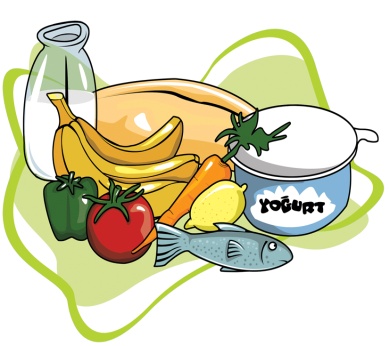 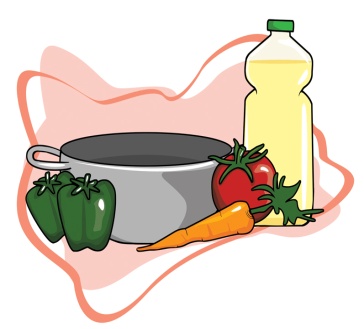 ENDOMETRİAL  KANSER
Hastalığın ilerlediği ya da tekrarladığı durumlarda bakım müdahalesi hastalığın genişliğine ve lokasyonuna göre değişir. Tekrarlarda semptomlar kanserin yayıldığı organlar ile ilgilidir.  Tedavi tekrarladığı organlarla ilgili olarak planlanır.
ENDOMETRİAL  KANSER
Hastaya tedavinin yan etkileri ve bunlarla nasıl başedebileceği, venöz giriş aygıtlarının bakımı, beslenmesi, ağrı kontrolü gibi bakım sorunları, evde bakım hizmetlerinin olduğu sistemlerde yardım alabileceği kaynaklar vb. konularda danışmanlık sağlanır. Özellikle fiziksel değişiklikler ve fonksiyonel durumu, psikososyal endişeleri, ekonomik sıkıntılar ve dini inanışlar gibi yaşam kalitesi ile ilgili konular hasta ve ailesi ile birlikte tartışılır. 
Bakımın devamında hastanın düzenli ve uygun şekilde izlenmesi önemlidir.
OVER KANSERİ
Over kanserlerinin anlaşılması ve kontrolünde dikkate değer ilerlemeler olmuştur. Bu konuda bilinen en önemli yön, herediter over kanserinin genetik temelli olduğudur. Bu nedenle tarama çalışmaları yüksek riskli bu gruplara yönelmiştir. Hastalık şimdi daha doğru evrelendirilmekte, özel ve duyarlı testlerle tedavi edilebilir aşamada iken tesbit edilebilmektedir.
OVER KANSERİ
Epidemiyoloji:
Over kanseri jinekolojik kanserler arasında mortalite hızı en yüksek iki kanserden biridir. 
Her 8 kadından birinde meme kanseri görülürken, over kanseri her 70 kadından birinde görülmektedir. Ancak 4 kadından üçünde over kanseri ileri evrede tanılanmaktadır. Çünkü kastalık sessiz ve hızlı ilerler. Ortala görülme yaşı 55 dir.
OVER KANSERİ
Etiyolojisi ve risk faktörleri: 
Over kanserinin gelişmesinde hormonal, çevresel ve genetik faktörler rol oynar. 
Risk faktörleri:
*Ailede meme ya/ ya da over kanseri hikayesi (özellikle anne ve kızkardeşte)
*Ovulasyonun 40 yıldan uzun sürmesi (erken menarş, geç menopoz
*Overlerde fonksiyon bozukluğu ovulasyon yokluğu(infertilite ve endometriyozis)
OVER KANSERİ
Risk faktörleri (devam):
*Perineal bölgeye kozmetik amaçlı uzun süre talk uygulanması ya da aspezdoz gibi sanayi ürünleri uğraşma
*İnfertilite ile sonuçlanan pelvisin inflamatuvar hastalığı (yüzey epitelinde proliferasyon yarattığı için)
*Endüstrüleşmiş ülkelerde yaşama
*Beyaz ırk, musevi etnik grubundaki bireyler
*Aşırı kahve tüketimi
OVER KANSERİ
Over kanser riskinin artışı ile ilgili faktörler arasında aile hikayesi önemlidir. Over kanseri ile ilgili tanımlanmış 3 tip herediter sendrom vardır.
 
1. Ailesel ovarial kanser
2. Herediter meme-over kanseri
3. Herediter nonpolipozis kolorektal kanser
OVER KANSERİ
Ailede over kanserli hasta sayısı riskin derecesini belirler. Eğer ailede bir kişide over kanseri varsa risk 2-3 kez artar. Eğer iki ya da daha fazla kişide varsa risk daha da artmaktadır. Ailesel geçişli kanserler genç yaşta ortaya çıkarlar. Anne ve kızkardeşte over kanseri bulunması riski arttırır. 
Gebeliğin yaratacağı istirahat periyodu olmaksızın over epitelinde süregiden hücre bölünmesi yada folikül rüptüründen sonra ortaya çıkan yarılmalar sonucu over içinde gelişen inklüzyon kistleri ve bu kistlerin yüksek doz gonadotropin ve östrojen ile stimüle edilmesinin over neoplazilerinin oluşumuna katkıda bulunduğu bir hipotez olarak belirtilmektedir.
OVER KANSERİ
Gebelik ve oral kontraseptifler ovulasyonu kesintiye uğrattığı için over kanser insidansını azalttığı belirtilmektedir. 
İnfertilitenin over kanser insidansı ile ilgili olduğu bulunmuştur. Çünkü gebe kalamayan kadınlarda nulliparlar ile aynı riske sahiptir. Fertilite için ilaç kullanan kadınlarda bu risk artmaktadır. 
Laktasyonda geçen her bir ayın over kanser insidansını %1 azalttığı kaynaklarda rapor edilmektedir.
OVER KANSERİ
Hormonal faktörlerin de over kanser insidansını etkilediği görülmüştür. Ovarial fonksiyonları yetersiz olan kadınlarda insidansın attığı gözlenmiştir. 
Kombine oral kontraseptiflerin kullanma süresine bağlı olarak bir kadının over kanser riskini %30-40 arasında azalttığı bildirilmektedir. Bu teoride oral kontraseptiflerde bulunan progestinin zarar görmüş over hücrelerini malignensiye dönüşmeden önce gerilettiği belirtilmeltedir.
OVER KANSERİ
Önleme, Tarama ve Erken Tanı
Overlerin pelvisin derinlerine yerleşmiş olmaları, over kanserinin erken tanılanmasını zorlaştırır. Ayrıca over tümörlerinde erken semptomların belirgin olmaması nedeni ile de erken tanı zordur ve büyüyünceye kadar keşfedilemeyebilirler. Pelvik muayene, serum tümör marker (ca 125) ve transvajinal ultrason ile erken tanılama mümkündür. Bunların hiç biri genel popülasyonun taranması için özel ya da hassas testler değildir. Bu nedenle riskli grupların yıllık jinekolojik kontrollerini yaptırmaları önemlidir.
OVER KANSERİ
Herediter ya da ailesel risk faktörü olan kadınlar için  bu yöntemlerin kombinasyonu kullanılarak daha yoğun tarama yapılmalıdır. Yüksek riskli kadınlara ovulasyonu suprese edici ilaçlar ya da profilaktik ooferektomi önerilebilmektedir. 
Patofizyoloji
Over kanserlerinin en yaygın tipi epitelyal olanlarıdır ve olguların yaklaşık %85-90’ında görülürler. Epitelyal tümörler over stromasından kaynaklandığı için tüm over tümörleri potansiyel olarak hormon yapıcıdır.
OVER KANSERİ
Bu tümörler;
Seroz adenokarsinom: epitelyal over tümörleri-nin  yaklaşık %75’inioluşturur. Genellikle içeriklerinde seroz sıvı mevcuttur ve malignite özellikleri yüksektir. Bu tümörlerin 2/3’ü bilateral olarak gelişir. 
Müsinöz adenokarsinomlar: epitelyal over tümörlerinin  yaklaşık %20’sini oluşturur. Seroz karsinomlardan daha büyük tümörlerdir ve çoğu kez tek taraflı olarak gelişirler.
OVER KANSERİ
Endometrioid tümörler: nadir görülürler ve uterustaki epitelin tüm potansiyel farklılaşmasını gösterirler. 
Berrak hücreli ve brenner tümörleri daha nadir görülürler.
Germ hücreli tümörler %5’den daha azdır ve daha çok genç kadınlarda görülür, hızlı büyüme özelliği gösterirler.
OVER KANSERİ
Borderline Over Tümörleri: Düşük malignite özelli-ği gösteren ve ayrıcalıklı olarak ele alınması gereken tümörlerdir. 

Over kanserleri tedavisi en zor olan tümörlerdir. Çünkü büyük bir kısmı tanılandığında evre III e ulaşmıştır. Over kanseri tanılandığında 5 yıllık yaşam şansı %20 dir. Erken tanıda yaşam süresi hızla artar.
OVER KANSERİ
Over kanserinin evreleri:
Evre I: Tümör over sınırları içinde
Evre II:Tümör bir ya da iki overde, pelvise yayılım mevcut
Evre III:Tümör bir ya da iki overle birlikte pelvis dışına peritoneal implantlar ya da pozitif retroperitoneal ya da inguinal nodlar;yüzeyel karaciğer metastazı;tümör hakiki pelvis ile sınırlı 
Evre IV: Tümör bir ya da iki overde ve uzak metastaz var.
OVER KANSERİ
Klinik Görünüm
Over kanseri kadının doktora gitmesine neden olacak ağrı, akıntı, kanama gibi belirtileri olmayan sessiz bir hastalıktır. Over kanseri nadir olarak erken teşhis edilir. Bazen büyüyen over nedeni ile abdomenin alt kısmında belirsiz bir rahatsızlık ve sindirim şikayeti erken belirtiler olarak ortaya çıkar. Bu nedenle başlangıç belirtileri genellikle gözden kaçar. Bunu düzensiz vajinal kanama, baskıya bağlı GİS belirtileri ya da üriner sistem belirtileri izler. Yorgunluk, abdominal şişkinlik, hazımsızlık, abdomenin alt kısmında basınç, ağırlık hissi, abdominal ağrı, sırt ağrısıçabuk doyma ve konstipasyon sık görülen erken belirtilerdir.
OVER KANSERİ
Bu belirtiler 2-3 haftadan daha fazla devem ediyorsa pelvik ve rektal muayene, CA 125 kan testi ve transvajinal ultrason yapılmalıdır. Fizik muayenede kitle eğer immobil ve ağrısız, irregüler ve çift taraflı olarak overleri tutmuş ise şüphelenilmelidir. Premenopozal dönemde overler genellikle fonksiyonel over kistleri ya da bening over kistleri nedeni ile büyürler. Bu kistlerin 2-3 siklus içinde gerilemesi beklenir. Eğer kitle 10 cm den daha büyük ve inatçı ise CA 125 ve transvajinal ultrason ile değerlendirilmelidir.
OVER KANSERİ
Ultrason sonuçlarına göre abdomen ve pelvis computerize tomografi ile taranmalı, özellkle lenf nodlarına dikkat edilmeli, göğüs filmi, mamografi ve CA 125 gibi diğer tanı işlemleri cerrahiden önce yapılmalıdır.
Tedavi Yaklaşımı ve Hemşirelik Bakımı
Cerrahi Tedavi
 Tedavinin temelini cerrahi oluşturur. Cerrahinin amacı, tanıyı kesinleitrimek, kanserin evresini belirlemek ve hastanın semptomlardan kurtulması ve uzun yaşaması için tümörü mümkün olduğu kadar çıkarmaktır. Cerrahi şekli hastalığın evresi ve kadını yaşına göre planlanır.
OVER KANSERİ
Sitoreduktif cerrahi/debulking: Primer tümörün ve tüm metastatik lezyonların tam çıkarılamadığı durumlarda tümöral kitlenin mümkün olduğu kadar küçültülmesi amacıyla yapılır. Tümörün küçültülmesi ile asit oluşumu ve kitlenin neden olduğu semptomlar azaltılır. 
Cerrahi sonrası tek ya da kombine kemoterapi rejimleri, over kanserleri için başvurulan standart adjuvan tedavilerdir.
OVER KANSERİ
Eksplarasyon cerrahisi ya da second look laparotomisi: ilk tedaviye verilen yanıtı değerlen-dirmek için başvurulan bir yöntemdir. Abdominal kavite doğrudan gözlenir, mikroskopik inceleme için asit sıvısından ve abdominal dokulardan örnek alınır. Kanser tesbit edildiği takdirde cerrahi işlem tekrarlanır, tesbit edilmemişse hasta yakından izlenir. 
İlerlemiş olgularda cerrahi hasta için palyatif tedavi sağlamak için de kullanılır.
OVER KANSERİ
Kemoterapi
Over kanseri gestasyonel trofoblastik tümörlerden sonra kemoterapiye en iyi yanıt veren solid tümörlerdir. Sistematik kemoterapi metastatik epitelyal over kanseri için standart tedavidir. Over kanserinin  tedavisindeeskiden beri alkalleyici ajanlar tek ya da kombine olarak yaygın şekilde kullanılmaktadır. 
Kombine kemoterapi: İlerlemiş  over kanserinde kombine kemoterapi uygulamalarının oldukça geniş bir yelpazesi vardır.
OVER KANSERİ
İnterperitonal(IP) kemoterapi: Sistemik kemoterapilerde periton içi ilaç düzeyi düşüktür. Periton içinde antineoplastik ilaçların yüksek konsantrasyonda olmasını sağlamak ve böylece ilacın tümöre olan sitotoksik etkisini artırmak amacı ile IP yaklaşımı tercih edilir.
OVER KANSERİ
Radyoterapi
1)Eksternal radyoterpi: tüm abdomenin ışınlanması
2) İntraperitoneal radyoterapi: radyoaktif izotopların peritoneal kaviteye yerleştirilmesi ile uygulanır
Yeterli dozda radyasyon ile pelvis ve  abdomenden hastalık eredike edilebilir. Ancak radyasyonun böbrek ve karaciğer gibi hayati organlara vereceği zararı önlemek için özel teknik kullanılması gerekir. 
İntraperitoneal tedavinin dezavantajı, ince barsak obstruksiyonu, stenoz ve fistüldür.
OVER KANSERİ
Hormonal tedavi
İleri evre kemoterapiye yanıt vermeyen olgularda progestin ve östrojen tedavileri kullanılmaya başlanmıştır. Ancak cevap yüzdeleri düşük bulunmuştur.
OVER KANSERİ
Tedavi Sonrası Bakım
Cerrahi tedavi sırasında bakım:hastanın akut postop bakım için hazırlanması, komplikasyonların önlenmesi, kanser tanısı ile ilgili psikososyal destek odaklıdır. 
*hastaya tedavi ve bakım planı açıklanmalı, olası komplikasyonların önlenmesine yönelik yapılacaklar vurgulanmalı (solunum,öksürük egzersizleri)
*hastanın preop testleri ve barsak hazırlığı
*operasyonun süresi ile ilgili bilgilendirme, varsa soruların cevaplanması
OVER KANSERİ
Kemoterapi sırasında bakım: 
*Hasta ve ailesine tedavi hakkında bilgi verme
*Olası yan etkiler alopesi, alerjik reaksiyon, myelosupresyon, bulantı, kusma, artralji, myaljidir. 
İlerlemiş evrede bakım: Maalesef hastaların büyük bir kısmında over kanseri ilerlemiş evrededir. Over kanseri ilk olarak abdomene atlar ve intraabdominal organlarda fonksiyon bozukluğuna yol açar. İlerlemiş olgularda en büyük sorun asit, intestinal obstruksiyon, malnutrisyon, lenf ödemi ya da plevral sızmadır.
OVER KANSERİ
Asit; over kanserli hastaların yaklaşık 1/3’ünde asit bulunur. 
Peritoneal kavitede normalde kavitenin ıslaklığını sağlayan ve abdominal organların, abdominal duvara yapışmasını önleyen bir miktar sıvı bulunur. Tümörün lenfatik kanallara yaptığı obstruksiyon ya da tümörün aşırı sıvı üretmesi sonucu bu sıvı miktarı artarak asit ortaya çıkar. Sıvı 500 cc den fazla olduğu zaman ağırlık artışı, abdominal şişkinlik, küçük bir öğünden sonra bile dolgunluk hissi, hazımsızlık ve iştah kaybı gibi belirtiler ortaya çıkar.
OVER KANSERİ
Günlük kilo takibi ya da günlük ya da haftalık abdominal çevrenin ölçümü ile sıvı birikiminin izlenmesi ve artış olduğu takdirde doktorun yada hemşirenin dikkatini çekmesi konusunda hasta bilgilendirilmelidir. 
Hastaya enerjisini korumak için istirahat periyotları ve bu periyotlarda sol yana bacaklarını yükselterek yatması konusunda bilgi verilir. Böylece intraabdominal organlara ve vena kava inferiora olan bası azaltılarak venöz dönüş artırılır, lenfatik akım hızlanır ve diürez gelişir.
OVER KANSERİ
Hastaya sık ve küçük öğünlerde yeterli protein alması önerilir. Böylece düşük serum albumin düzeyi düzeltilmiş olur. Kalorisi yüksek içecek ve yeterli miktarda sıvı alması için hasta desteklenir. Özellikle parasentez (karından sıvı alma) işleminden sonra bozulan elektrolit ve sıvı dengesini temin etmek için bu gereklidir. Asit’in hastanın benlik imajını etkileyeceği unutulmamalı ve ona bu konuda destek olunmalıdır.
OVER KANSERİ
İntestinal obstruksiyon; İleri evre over kanserlerin-de tümörün büyümesi ya da adhezyonuna bağlı olarak barsak obstruksiyonu gelişebilir. Kolik tarzında abdominal ağrı ve distansiyon mevcutur. İnce barsak obstruksiyonunda kusma da görülür. Eğer iskemi ile birlikte barsak boğulması var ise klinik belirtilere ateş, hassasiyet ve lökositoz da eklenir. 
Amaç başlangıçta hastayı distansiyondan kurtarmak, sıvı dengesini düzeltmek ve obstruksiyon kaynağını kaldırmaktır. Barsak istirahati ile barsakların dekompresyonu sağlanır. Eğer tabloda ilerleme olmazsa cerrahiye karar verilir.
OVER KANSERİ
Malnutrisyon; Anoreksi ve kaşeksi tablosu hastada malnutrisyona yol açar. Hem hastalığın hem de tedavinin yan etkisi olarak sık ortaya çıkar ve hastalarda fiziksel güçsüzlük yorgunluk, fiziksel görüntüde değişiklik ve günlük yaşam aktivitelerinde kontrol kaybına neden olur. Bu tabloya erken ve oral yoldan müdahale önem taşır. Çünkü intestinal villi atrofisi, enteral stimülasyonun azalması ile birkaç gün içinde gelişebilir. Hastada anoreksi-kaşeksi durumunun takip edilmesi önemlidir. Dengeli ve yüksek kalorili diyete besleyici eklerin ilave edilmesi hakkında hastaya bilgi verilir.
OVER KANSERİ
Lenf Ödemi; tümöre bağlı ortaya çıkan lenf sistemi obstruksiyonu, lenf ödemine neden olur. Pelvik ve inguinal lenf nodlarının blokajından dolayı alt ekstremitelerde lenf ödemi gelişir. Hasta ekstremitelerde ağırlık ve dolgunluktan, ağrı ya da rahatsızlıktan ve ödemden yakınır. Deri bakımı, fizyoterapist tarafından uygulanan manuel lenfatik drenaj, etkilenmiş ekstremitenin bandajı, egzersiz ve varis çorabı giyilmesi sağlanarak bakım yönetilir.
OVER KANSERİ
Plevral effüzyon; İntraplevral aralıkta mayinin 25 cc den fazla birikmesi sonucu plevral effuzyon ortaya çıkar. Plevral mayinin paryetal plevradan visseral plevraya olan akışının tümör tarafından kesilmesi ile gelişir. Dispne en sık görülen belirtisidir. Keskin göğüs ağrısı, ateş, kuru öksürük ve hipoksi diğer klinik belirtilerdir. 
Plevral effuzyon belirlendiğinde torasentez ile fazla mayi alınarak hasta rahatlatılır. Hemşire torasentez sırasında oluşabilecek ağrı, enfeksiyon, pnömotoraks ya da pulmoner ödem gibi komplikasyonlara karşı önlem alır, işlem sırasında herhangi bir ağrı ya da rahatsızlık, solunum hızında artma ya da dispne, nabızda artma, baş dönmesi ya da kontrol edilemeyen öksürük gelişmesine karşı hastayı izler.
OVER KANSERİ
Stres; Bu hastalarda psikososyal rahatsızlık, yaşam örüntülerinde değişiklik, tedavi ve yaşam süresi ile ilgili korku ve endişeler ruhsal sorunların temelini oluşturur. 
Hemşire yaşam kalitesini geliştirecek emosyonel ve fiziksel bakımı temin ederek, destek sistemlerini değerlendirerek ve onların kullanılmasına yardımcı olarak kadına yardım edebilir.
VULVA KANSERİ
Nadir görülür. Daha çok postmenopozal ve yaşlı kadınlarda görülen bir kanserdir. Yavaş büyür, yavaş yayılır ve metastazı geç ortaya çıkar. Karsinoma insitu evresi yıllarca sürebilir ve immün sistemi zayıf ve yaşlı hastalarda invazif şekle dönüşebilir. Bu lezyonlar konumları nedeni ile erken teşhise yatkın oldukları halde semptomların belirmesi ile vulva karsinomu tanısının konması arasındaki süre oldukça uzundur. Nedeni büyük ölçüde hastanın doktora gitmeye isteksizliğinden ya da semptomların önemsenmemesinden kaynaklanmaktadır.
VULVA KANSERİ
Epidemiyoloji:
Jinekolojik kanserlerin %3-5’ini oluşturur ve 70 li yaşlarda pik yapar. Servikal kanserde olduğu gibi vulvanın preinvazif intraepitelyal neoplazisi yıllar önceden başlayabilir. Vulvar intraepitelyal neoplazi  (VIN), vulvanın epitelyal anormalliklerini tanımlamada kullanılan bir terimdir (VIN I, VIN II, VIN III)
Erken dönemde saptanan anormalliklerin invazif evreye geçmeden tedavi edilmesi ile invazif kanser insidansının artması önlenmektedir.
VULVA KANSERİ
Etyolojisi ve risk faktörleri:
Spesifik bir etiyolojik faktör saptanmamıştır.
Risk faktörleri;
* 60 yaş üstünde olmak
* Kronik vulva distrofisi (menopozda kronik östrojen eksikliğine bağlı)
* Kronik puriritis ya da tahriş 
* CYBH (HPV tip 16 nın neden olduğu genital siğiller  HSVtip 2)
* Sigara
* Çok eşli cinsel yaşama (CYBH)
* İmmunosupresyon
VULVA KANSERİ
Önleme ve Tarama:
Tarama, riskli gruplarda pap test ve dikkatli vulva muayenesi ile yapılır. Hemşire riskli ve yaşlı kadınları HPV den sakınmaları, sigara içmemeleri, düzenli muayeneye gelmeleri ve kendi kendine vulva muayenesi (KKVM) yapmaları konusunda eğitmelidir.
VULVA KANSERİ
Kendi Kendine Vulva Muayenesi (KKVM)
 Her kadın kendini en rahat hissettiği şekilde bu muayeneyi yapabilir. Amaç, bölgede ele gelmesi muhtemel kitleleri saptamak, bir ayna yardımıyla da bölge cildindeki değişiklikleri farketmeye çalışmaktır.
VULVA KANSERİ
KKVM NASIL YAPILIR?

Vulva bir ayna aracılığıyla kolaylıkla muayene edilebilir. 
Vulva önce inspeksiyonla herhengi bir asimetri ya da lezyon açısından kontrol edilir. 
Parmaklar ile labia minörler ayrılarak klitoris, üriner meatus, vajina ve vajina ile anüs arasındaki cilt kontrol edilir. 
Vulva bölgesi tümüyle herhangi bir sertlik ya da kitle açısından palpe edilir.
VULVA KANSERİ
Vajinal açıklık baş parmak ile işaret parmağı arasında hafif sıkıştırılarak bir sertlik ya da hassasiyet açısından kontrol edilir. 
Bu kontrol sırasında kitle, büyüme, renk değişikliği, leke, asimetri, inatçı kaşıntı, ağrı ve hassasiyet varsa doktora müracaat edilmelidir. 
 Eğer kadında lezyon başlamış ise ve tedaviye rağmen lezyon kalıcı ise biyopsi yapılmalıdır.
VULVA KANSERİ
Patofizyoloji:
Vulvanın preinvazif kanseri serviks kanserinde olduğu gibi üç şekilde sınıflandırılır. 
VIN I      hafif displazi
VIN II    orta displazi
VIN III   şiddetli displazi
 VIN III, serviksin preinvazif hastalığı gibi aynı malign potansiyeli göstermez. Ancak eğer kadın yaşlı ise, immunosupresif ise ya da çoklu hastalığı varsa invazif hastalığa ilerleme olasılığı yükselir.
VULVA KANSERİ
Yayılım:
Tümörlerin %70’i labia majorde gelişir. Bunun yanında labia minör, mons pubis, klitoris, vestibül ve bartolin glandlarını da tutar. Vulva lenfatik bir ağ ile çevrilmiştir. Bu nedenle tümörün yayılımı bölgedeki lenf nodlarına ya da doğrudan bölgeye genişlemesi ile olur. İlerlemiş evrede vulvar kanser uretra, vajina, anüs, rektum ve pubik kemiğe sıçrar. Uzak metastaz daha çok akciğerlerde görülür.
VULVA KANSERİ
Klinik Görünüm:
VIN ve invazif vulvar karsinomanın belirtileri değişken ve sinsidir. VIN li kadınların %50 si belirti vermez, diğer yarısı vulvar kaşıntı ya da yanma ya da bir lezyonun bulunmasından yakınır. Fizik muayenede bu lezyonlar deriden kabarık, etli, ülsere lökoplaki görünümünde ya da siğil şeklinde kolay tahrip olabilen oluşumlardır. Daha az görülen semptomlar vulvar kanama, akıntı ya da dizüridir. Asemptomatik kadınların %20 sinden daha çoğunda lezyon, vulvar muayene sırasında tespit edilir. 
Tanıda gecikme sık görülür.
VULVA KANSERİ
Evreleme:
Evre 0: karsinoma insitu, VIN III, noninvaziv paget’s hastalığı 
Evre I: Tümör vulva sınırları içinde, 2 cm den daha küçük çapta, inguinal lenf nodları (-)
Evre II: Tümör vulva sınırları içinde, 2 cm den daha büyük çapta, inguinal lenf nodları (-)
Evre III:Tümör komşu organlara:uretra ve/veya vajina perine, anüse doğru yayılmış ve/veya inguinal lenf nodları klinik olarak şüpheli
Evre IV: Tümör mesane mukozası, rektal mukoza ya da her ikisine birden üst üretral mukozaya yayılım göstermiş ve/veya pelvik kemiğe metastaz ve lenf nodu metastazı ve/veya uzak metastaz mevcut
VULVA KANSERİ
Tedavi:
Cerrahi: Geçmişte basit vulvektomi ile birlikte vulvanın eksizyonu yapılırken, şimdi lezyonun lokal eksizyonu yapılmaktadır. Bu cerrahi yaklaşım hastanın fiziksel ve psikososyal olarak daha az etkilenmesi ve cinsel ve üreme fonksiyonlarını sürdürmesi için önemlidir. Çoklu oluşumlarda yağ, kas ve glandlar ile birlikte vulvar deri eksize edilir. 
Vulvar lezyonun eksizyonuna alternatif diğer tedaviler, lokal koter uygulaması, lazer cerrahi ya da kriyocerrahidir.
VULVA KANSERİ
Hastaya VIN ile invazif karsinoma arasındaki farkın açıklanması ve önerilen tedavi tipinin açıklanması önemlidir. VIN’in malignite ve tekrarlama potansiyeli nedeni ile yakın ve uzun bir izlemin olması hastada stres yaratacaktır. Bu dönemde hemşire desteği önem taşır. 
Vulvanın invazif kanserinde Evre I ve II de radikal vulvektomiye (labia majör, minör,klitoris, perineal alan, inguinal ve femoral lenf nodları birlikte çıkarılır)başvurulur. Radikal vulvektomi hastanın vücut imajını ve cinsel fonksiyonlarını bozan cerrahi bir yöntem olduğu için hastanın yaşı, psikososyal durumu, kanserin lokalizasyonu ve genişliğine bakılarak her hasta için cerrahi yöntem farklı seçilebilir.
VULVA KANSERİ
Evre III’de radikal vulvektomiye ek olarak distal uretra ya da vajina gibi organlarında eksizyonu gerekebilir. Tekrarı önlemek için lokal radyoterapi ya da kemo-radyoterapi  tedavisi uygulanabilir. Evre IV deki hastalar için eğer mesane ve rektuma da yayılma varsa radikal vulvektomiye ek olarak pelvik egzantrasyon (vajina, uterus, fallop tüpleri, mesane ve rektumun çıkarılması) uygulanır. Hastada kolostomi ve üriner yol açılır. Bu cerrahi hastada önemli derecede psikolojik sorun yaratır. Eğer tümörün kemiğe yayılım ya da uzak metastaz varsa tedavi sadece palyatif ve radyoterapi olarak planlanır.
VULVA KANSERİ
Postoperatif komplikasyonlar
Erken komplikasyonlar: yara enfeksiyonu, yaranın kapanmaması, üriner sistem enfeksiyonu, derin ven trombozu ve pulmoner emboli

Geç komplikasyonlar: Kronik bacak ödemi, üriner stres inkontinans, genital prolapsusi psikososyal sorunlar
VULVA KANSERİ
Radyoterapi: yeterli geniş radikal cerrahi yapılamayan vakalarda ya da iki ya da daha fazla lenf nodu pozitif olan hastada tekrarlama riski yüksektir. Bu vakalarada tekrarlama riskini azaltmak için radyoterapiye başvurulur. 
Vulvaya eksternal radyoterapi uygulanan hastalar-da eritem ve ödem gelişebilir. Deri bütünlüğünün korunması, ağrı ve rahatsızlığın kontrol edilmesi, hemşirelik bakımının amacını oluşturur. Pelvik radyoterapi sonrası sistit ortaya çıkabilir. Vulvar fibrozis, atrofi hatta nekroz ciddi geç komplikas-yon olarak ortaya çıkabilir.
VULVA KANSERİ
Kemoterapi:
Radyoterapi ile birlikte kemoterapi genellikle iyi tolere edilir. Bununla birlikte bu kadınlar yaşlı olduğu için yan etkiler yönünden dikkatle izlenmelidir.
VULVA KANSERİ
Semptom kontrolü ve destekleyici bakım
İlerlemiş vulva kanserli kadınlarda ağrı kontrolü bakımın en önemli parçasıdır. Eğer tümör ülsere ise deri bakımı, bacak ödemi için varis çorabı önerilir. Enfeksiyon ve selluliti önlemek için deri bakımı önemlidir. Deri nemlendirilmesi bakıma yardımcıdır. 
Ev bakım hizmetleri hastane bakımını tamamlayan bir unsur olarak organize edilmelidir. 
Operasyon öncesi hasta ve ailesi bilgilendirilmelidir.
VAJİNA KANSERİ
Jinekolojik malignensiler arasında %2 oranında görülen nadir bir kanserdir. 
Risk faktörleri ve etiyoloji:
* 50-70 yaş arasında olmak
* İntrauterin DES’e maruz kalmak
* Pelvik radyasyon
* İntravajinal peser kullanma
* Genital human papilloma virüs enfeksiyonu (genital siğiller) ve herpes simpleks tip 2
* Servikal ve vulvar kanser hikayesi
VAJİNA KANSERİ
DES (Diethhylstil bestro-sentettik östrojen), 1940-70 yılları arasında spontan düşük tehdidinin tedavisinde özellikle USA’da yaygın olarak kullanılan bir ilaçtır. İntrauterin 12. gebelik haftasından önce DES’e maruz kalan kız çocuklarında adenokarsinom genellikle menarş ile 30 yaş arasında ortaya çıkmaktadır. Bu popülasyonda riskin %18’e kadar yükseldiği tahmin edilmektedir.
 Lezyon genellikle vajinanın 1/3 üst kısmında görülür ve sıklıklar rektum ve mesaneye genişler.
VAJİNA KANSERİ
Vajinanın intraepiteyal neoplazisi (VAIN) üç kategoride incelenir.
VAIN I     hafif displazi
VAIN II    orta displazi
VAIN III   ciddi displazi ya da karsinoma insitu

VAIN’lı kadınların büyük bir kısmında servikal kanser hikayesi vardır.
VAJİNA KANSERİ
Önleme ve tarama:
Vajinal kanser nadir olduğu için tüm kadınlara tarama yapmak uygun değildir.
Ancak riskli grupları yıllık pap test yaptırmaya yönlendirmeli, bu test sırasında vajina dikkatlice gözlenmelidir. 
Patofizyoloji:
Vajinal kanserlerin %95’i squamoz hücreli karsinomdur. 
Lezyon kırmızı, beyaz, gri renklerde ülsere görünümde olabilir.
VAJİNA KANSERİ
Hastalığın ilerlemesi:
Vajinanın 2/3 üst kısmı serviksin lenfatik drenejını ve kan damarlarını, 1/3 lük alt kısmı ise vulvanın lenfatik sistemi ve kan damarlarını paylaşır. Vajinal kanser daha çok vajinanın 2/3 üst kısmında gelişir. 
Vajenin uretra, mesane ve rektum ile yakın ilişkide olmasına rağmen tümörün bu yapıları etkileme oranı %10 dur. 
Serviks ve vulva karsinomlarının vajinaya metastazı, primer vajinal kanserden daha sık görülür. Serviks kanseri en sık vajinaya atlar.
VAJİNA KANSERİ
Evreleme
Evre 0: Karsinoma in situ, intraepitelyal karsinoma
Evre 1: Karsinoma vajinal duvar ile sınırlı
Evre II: Karsinoma subvajinal dokuya yayılmış, fakat pelvik duvara kadar genişlememiş
Evre III: Karsinoma pelvik duvara kadar genişlemiş
Evre IV:Karsinoma küçük pelvis dışına ulaşmış
EvreIVa: Karsinom komşu organlara yayılmış
EvreIVb: Karsinom uzak organlara yayılmış
VAJİNA KANSERİ
Klinik Görünüm:
İnvaziv vajinal kanserin en sık belirtisi ağrısız vajinal kanama ve akıntıdır. Kanama genellikle postmenopozal ve postkoitaldir. Kanserin vajinaya yayıldığı durumlarda alt pelvik bölgede ağrı olur. Mesane boynu vajinaya yakın olduğundan mesane ağrısı ve sık idrara çıkma erken ortaya çıkan bulgulardır. Hastalığın ilerlediği durumlarda yayıldığı oragan ile ilgili bulgular verir.
VAJİNA KANSERİ
Tüm kadınlardan belirti ve bulguların süresi ve ciddiyeti konusunda bilgi alınmalıdır. 
Vajinal neoplazmın klinik tanısı, vajinanın gözle ve palpasyonla dikkatlice muayenesi ile konur. Pap smear squamoz hücreli karsinomanın tanılanmasında yardımcıdır fakat adenokarsinoma için değildir. Çünkü adenokarsinoma genellikle subepitelyaldir. Anormal vajinal alanlardan doğrudan biyopsi yapabilmek için kolposkopi özellikle yardımcıdır.
VAJİNA KANSERİ
Prognoz:
En önemli prognostik gösterge klinik evredir. Erken evre ve lenf nodlarının negatif olması prognozun iyi olacağını gösterir. 
Tedavi: Lezyonun lokasyonu, boyutları ve tekli ya da çoklu yerleşimine göre tedavi planlanır. VAN I tedaviye gerek olmadan lezyon kaybolur. VAN II lazer ya da 5-Fu krem lezyonun üzerine uygulanır. 
Radyoterapi: Vajina kanserlerinde seçilen tedavi yöntemi genellikle radyoterapidir. Küçük yüzeyel tümörlerin tedavileri için brakiterapi yeterlidir.
VAJİNA KANSERİ
Komplikasyonlar:
Vajinaya uygulanan radyoterapi kan elemanlarının kaybına, vajinal fibrozis ve skar dokusuna ve vajinada elastikiyet azalmasına neden olur. Bu etkiden dolayı cinsel ilişki zorlaşır. Seksüel yönden aktif hastalar devamlı ve düzenli cinsel ilişkiye (vajinal esnekliğe ve dilatasyona yardımcı olması için), seksüel yönden aktif olmayan hastalar ya da ilişkisi çok ağrılı olanlar 
ise östrojenli krem ve vajinal dilatör 
kullanmaya teşvik edilmelidir.
VAJİNA KANSERİ
Radyoterapiye bağlı vulva ve kasık bölgesindeki deride desguamasyon görülebilir. Kortikosteroid ve antibiyotikli kremler, deri enfeksiyonunu önler. 
Rektum, mesane ve uretranın sıkı yakınlığı nedeni ile bu yapılara bağlı komplikasyonlar ortaya çıkar. Sistit, fistüller, darlıklar,  ülserasyon, ince barsak obstruksiyonu gibi komplikasyonlar görülebilir.
VAJİNA KANSERİ
Pelvisin alt bölgesine radyoterapi alan kadınlarda deri bakımı:
*Tedavi alanı hafif bir sabun ve ılık su ile yıkanır
*Havlu ile ovularak derinin kurutulması yanlıştır
*Krem, losyon ya da pudra tedavi alanına uygulanmaz
*Deri traş edilmez
*Eğer deride kızarıklık varsa doktorun önereceği kortikosteroid ya da antibiyotikli kremler önerilebilir.
VAJİNA KANSERİ
Cerrahi:
Vajinanın üst kısmındaki tümörler için radikal vajinektomi ve radikal histerektomi uygulanabilir. Radikal vajinektomi sonrası kadın, eğer seksüel yaşamını sürdürmek istiyorsa vajinal rekonstruksiyon yapılabilir. 
Evre Iva ya da tekrarlayan vakalar için özellikle rektovajinal ve vezikovajinal fistül varsa pelvik ekzantrasyon uygulanabilir.
VAJİNA KANSERİ
Kemoterapi
Metastatik ya da tekrarlayan vajinal kanserlerde cerrahi ve radyoterapi uygulanamadığı zaman kemoterapi tek seçenektir. 
Semptom Kontrolü ve Destekleyici Bakım
Evre III ve IV deki vajinal kanserlerde tekrarlama şansı yüksektir. İlerlemiş vajinal kanserlerde belirtiler tümörün lokasyonuna bağlıdır. Tümör ön vajinal duvara lokalize ise üriner problemler yaşanır. Eğer tümör posterior olarak büyümüş ise konstipasyon ve kanlı gaita ortaya çıkabilir.
VAJİNA KANSERİ
Vajinal kanser hastayı hem fiziksel hem de emosyonel olarak tehdit eder. Kanserin erken teşhisi için kadının düzenli jinekolojik kanserlere gelmesi teşvik edilmelidir.
KAYNAKLAR
TAŞKIN L (2016). Doğum ve Kadın Sağlığı Hemşireliği. XIII. Basım. Akademisyen Tıp Kitabevi Ankara.
http://ketem.org/istatistik.php
http://www.burclab.com/tr/genetik/teknik-bultenler/hpv-testi-kondilom